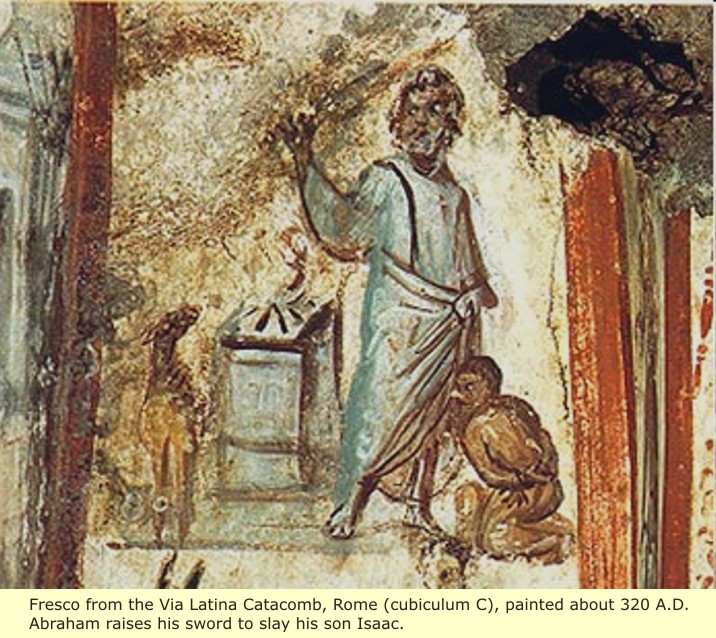 Genesis 22:1-24
Genesis 22:1
וַיְהִ֗י אַחַר֙ הַדְּבָרִ֣ים הָאֵ֔לֶּה 
	וְהָ֣אֱלֹהִ֔ים נִסָּ֖ה אֶת־אַבְרָהָ֑ם 
וַיֹּ֣אמֶר אֵלָ֔יו 
		אַבְרָהָ֖ם 
וַיֹּ֥אמֶר 
		הִנֵּֽנִי׃
Genesis 22:2
וַיֹּ֡אמֶר 
		קַח־נָ֠א אֶת־בִּנְךָ֨ 
			אֶת־יְחִֽידְךָ֤ אֲשֶׁר־אָהַ֙בְתָּ֙ 
			אֶת־יִצְחָ֔ק 
		וְלֶךְ־לְךָ֔ אֶל־אֶ֖רֶץ הַמֹּרִיָּ֑ה 
		וְהַעֲלֵ֤הוּ שָׁם֙ לְעֹלָ֔ה 
		עַ֚ל אַחַ֣ד הֶֽהָרִ֔ים אֲשֶׁ֖ר אֹמַ֥ר אֵלֶֽיךָ׃
Genesis 22:3
וַיַּשְׁכֵּ֨ם אַבְרָהָ֜ם בַּבֹּ֗קֶר 
וַֽיַּחֲבֹשׁ֙ אֶת־חֲמֹר֔וֹ 
וַיִּקַּ֞ח אֶת־שְׁנֵ֤י נְעָרָיו֙ אִתּ֔וֹ וְאֵ֖ת יִצְחָ֣ק בְּנ֑וֹ 
וַיְבַקַּע֙ עֲצֵ֣י עֹלָ֔ה 
וַיָּ֣קָם 
וַיֵּ֔לֶךְ אֶל־הַמָּק֖וֹם אֲשֶׁר־אָֽמַר־ל֥וֹ הָאֱלֹהִֽים׃
Genesis 22:4
בַּיּ֣וֹם הַשְּׁלִישִׁ֗י 
וַיִּשָּׂ֨א אַבְרָהָ֧ם אֶת־עֵינָ֛יו 
וַיַּ֥רְא אֶת־הַמָּק֖וֹם מֵרָחֹֽק׃
Genesis 22:5
וַיֹּ֨אמֶר אַבְרָהָ֜ם אֶל־נְעָרָ֗יו 
		שְׁבוּ־לָכֶ֥ם פֹּה֙ עִֽם־הַחֲמ֔וֹר 
		וַאֲנִ֣י וְהַנַּ֔עַר נֵלְכָ֖ה עַד־כֹּ֑ה 
		וְנִֽשְׁתַּחֲוֶ֖ה 
		וְנָשׁ֥וּבָה אֲלֵיכֶֽם׃
Genesis 22:6
וַיִּקַּ֨ח אַבְרָהָ֜ם אֶת־עֲצֵ֣י הָעֹלָ֗ה 
וַיָּ֙שֶׂם֙ עַל־יִצְחָ֣ק בְּנ֔וֹ 
וַיִּקַּ֣ח בְּיָד֔וֹ אֶת־הָאֵ֖שׁ וְאֶת־הַֽמַּאֲכֶ֑לֶת 
וַיֵּלְכ֥וּ שְׁנֵיהֶ֖ם יַחְדָּֽו׃
Genesis 22:7
וַיֹּ֨אמֶר יִצְחָ֜ק אֶל־אַבְרָהָ֤ם אָבִיו֙ 
וַיֹּ֣אמֶר 
		אָבִ֔י 
וַיֹּ֖אמֶר 
		הִנֶּ֣נִּֽי בְנִ֑י 
וַיֹּ֗אמֶר 
		הִנֵּ֤ה הָאֵשׁ֙ וְהָ֣עֵצִ֔ים 
		וְאַיֵּ֥ה הַשֶּׂ֖ה לְעֹלָֽה׃
Genesis 22:8
וַיֹּ֙אמֶר֙ אַבְרָהָ֔ם 
		אֱלֹהִ֞ים יִרְאֶה־לּ֥וֹ הַשֶּׂ֛ה לְעֹלָ֖ה בְּנִ֑י 
וַיֵּלְכ֥וּ שְׁנֵיהֶ֖ם יַחְדָּֽו׃
Genesis 22:9
וַיָּבֹ֗אוּ אֶֽל־הַמָּקוֹם֮ אֲשֶׁ֣ר אָֽמַר־ל֣וֹ הָאֱלֹהִים֒ 
וַיִּ֨בֶן שָׁ֤ם אַבְרָהָם֙ אֶת־הַמִּזְבֵּ֔חַ 
וַֽיַּעֲרֹ֖ךְ אֶת־הָעֵצִ֑ים 
וַֽיַּעֲקֹד֙ אֶת־יִצְחָ֣ק בְּנ֔וֹ 
וַיָּ֤שֶׂם אֹתוֹ֙ עַל־הַמִּזְבֵּ֔חַ מִמַּ֖עַל לָעֵצִֽים׃
Genesis 22:10
וַיִּשְׁלַ֤ח אַבְרָהָם֙ אֶת־יָד֔וֹ 
וַיִּקַּ֖ח אֶת־הַֽמַּאֲכֶ֑לֶת לִשְׁחֹ֖ט אֶת־בְּנֽוֹ׃
Genesis 22:11
וַיִּקְרָ֨א אֵלָ֜יו מַלְאַ֤ךְ יְהוָה֙ מִן־הַשָּׁמַ֔יִם 
וַיֹּ֖אמֶר 
		אַבְרָהָ֣ם ׀ אַבְרָהָ֑ם 
וַיֹּ֖אמֶר 
		הִנֵּֽנִי׃
Genesis 22:12
וַיֹּ֗אמֶר 
		אַל־תִּשְׁלַ֤ח יָֽדְךָ֙ אֶל־הַנַּ֔עַר 
		וְאַל־תַּ֥עַשׂ ל֖וֹ מְא֑וּמָּה 
		כִּ֣י ׀ עַתָּ֣ה יָדַ֗עְתִּי 
			כִּֽי־יְרֵ֤א אֱלֹהִים֙ אַ֔תָּה 
		וְלֹ֥א חָשַׂ֛כְתָּ אֶת־בִּנְךָ֥ 
			אֶת־יְחִידְךָ֖ מִמֶּֽנִּי׃
Genesis 22:13
וַיִּשָּׂ֨א אַבְרָהָ֜ם אֶת־עֵינָ֗יו 
וַיַּרְא֙ וְהִנֵּה־אַ֔יִל אַחַ֕ר נֶאֱחַ֥ז בַּסְּבַ֖ךְ בְּקַרְנָ֑יו 
וַיֵּ֤לֶךְ אַבְרָהָם֙ 
וַיִּקַּ֣ח אֶת־הָאַ֔יִל 
וַיַּעֲלֵ֥הוּ לְעֹלָ֖ה תַּ֥חַת בְּנֽוֹ׃
Genesis 22:14
וַיִּקְרָ֧א אַבְרָהָ֛ם שֵֽׁם־הַמָּק֥וֹם הַה֖וּא 
יְהוָ֣ה ׀ יִרְאֶ֑ה אֲשֶׁר֙ יֵאָמֵ֣ר הַיּ֔וֹם 
בְּהַ֥ר יְהוָ֖ה יֵרָאֶֽה׃
Genesis 22:15
וַיִּקְרָ֛א מַלְאַ֥ךְ יְהוָ֖ה אֶל־אַבְרָהָ֑ם 
	שֵׁנִ֖ית מִן־הַשָּׁמָֽיִם׃
Genesis 22:16
וַיֹּ֕אמֶר 
		בִּ֥י נִשְׁבַּ֖עְתִּי נְאֻם־יְהוָ֑ה 
		כִּ֗י יַ֚עַן אֲשֶׁ֤ר עָשִׂ֙יתָ֙ אֶת־הַדָּבָ֣ר הַזֶּ֔ה 
		וְלֹ֥א חָשַׂ֖כְתָּ אֶת־בִּנְךָ֥ אֶת־יְחִידֶֽךָ׃
Genesis 22:17
כִּֽי־בָרֵ֣ךְ אֲבָרֶכְךָ֗ 
		וְהַרְבָּ֨ה אַרְבֶּ֤ה אֶֽת־זַרְעֲךָ֙ 
			כְּכוֹכְבֵ֣י הַשָּׁמַ֔יִם 
			וְכַח֕וֹל אֲשֶׁ֖ר עַל־שְׂפַ֣ת הַיָּ֑ם 
		וְיִרַ֣שׁ זַרְעֲךָ֔ אֵ֖ת שַׁ֥עַר אֹיְבָֽיו׃
Genesis 22:18
וְהִתְבָּרֲכ֣וּ בְזַרְעֲךָ֔ כֹּ֖ל גּוֹיֵ֣י הָאָ֑רֶץ 
		עֵ֕קֶב אֲשֶׁ֥ר שָׁמַ֖עְתָּ בְּקֹלִֽי׃
Genesis 22:19
וַיָּ֤שָׁב אַבְרָהָם֙ אֶל־נְעָרָ֔יו 
וַיָּקֻ֛מוּ 
וַיֵּלְכ֥וּ יַחְדָּ֖ו אֶל־בְּאֵ֣ר שָׁ֑בַע 
וַיֵּ֥שֶׁב אַבְרָהָ֖ם בִּבְאֵ֥ר שָֽׁבַע׃
Genesis 22:20
וַיְהִ֗י אַחֲרֵי֙ הַדְּבָרִ֣ים הָאֵ֔לֶּה 
וַיֻּגַּ֥ד לְאַבְרָהָ֖ם לֵאמֹ֑ר 
	הִ֠נֵּה יָלְדָ֨ה מִלְכָּ֥ה גַם־הִ֛וא 
	בָּנִ֖ים לְנָח֥וֹר אָחִֽיךָ׃
Genesis 22:21
אֶת־ע֥וּץ בְּכֹר֖וֹ 
	וְאֶת־בּ֣וּז אָחִ֑יו 
	וְאֶת־קְמוּאֵ֖ל אֲבִ֥י אֲרָֽם׃
Genesis 22:22
וְאֶת־כֶּ֣שֶׂד 
	וְאֶת־חֲז֔וֹ 
	וְאֶת־פִּלְדָּ֖שׁ 
	וְאֶת־יִדְלָ֑ף 
	וְאֵ֖ת בְּתוּאֵֽל׃
Genesis 22:23
וּבְתוּאֵ֖ל יָלַ֣ד אֶת־רִבְקָ֑ה 
	שְׁמֹנָ֥ה אֵ֙לֶּה֙ יָלְדָ֣ה מִלְכָּ֔ה 
		לְנָח֖וֹר אֲחִ֥י אַבְרָהָֽם׃
Genesis 22:24
וּפִֽילַגְשׁ֖וֹ 
	וּשְׁמָ֣הּ רְאוּמָ֑ה 
וַתֵּ֤לֶד גַּם־הִוא֙ אֶת־טֶ֣בַח 
	וְאֶת־גַּ֔חַם 
	וְאֶת־תַּ֖חַשׁ 
	וְאֶֽת־מַעֲכָֽה׃